Magyar Tannyelvű Speciális Alapiskola RimaszombatTantárgy: FöldrajzÉvfolyam: nyolcadik
Tananyag: antarktisz  
a jég birodalma
I. Hol alakultak ki a sarkvidékek?
Északi-sarkvidék - északi sarkkörön belül - természetes határa a fahatár 
Déli-sarkvidék - déli sarkkörön belül 
    - déli szélesség 50-60o körül = a júliusi
      középhőmérséklet eléri a 10 ºC-ot
II. A természetes hűtőszekrény
1.) A jégvilág kialakulása 
- alacsonyan jár a Nap → sugarai kis szögben érik a felszínt → csekély a felmelegedés → a csapadék legtöbbször hó
 - a hó visszaveri a napsugarakat - gyakran van köd → a napsugarak nem érik el a felszínt
2.) Hideg övezet 
a) Sarkvidéki öv 
      - éghajlat: fagyos (évi középhőmérséklet 0o alatt) 
      - évszak: zord tél 
b) Sarkköri öv
      - éghajlat: tundra (évi középhőmérséklet néhány hétig fagypont fölött) 
      - évszakok: 
       tél: hosszú, zord 
       nyár: rövid, hűvös 
mocsártenger → szúnyogok gyér növényzet: mohák, zuzmók, fűfélék,   törpefenyő, törpenyír
III. Az Északi-sarkvidék = Arktisz
Elhelyezkedése 
a Jeges-tenger medencéje 
Észak-Amerika, Ázsia, Európa legészakibb részei 
ÉSZAKI-SARK – a tengeren van 
Éghajlata: tundraéghajlat
Lakói: eszkimók, lappok 
Állatvilág: - halászó madarak; 
                      - fókák, rozmárok, 
                      - jegesmedvék; bálnák
IV. A Déli-sarkvidék = Antarktisz
1.) Önálló kontinens 
felépítése 
 ősi kőzetek , működő vulkán (Erebus) 
 bányakincsek: feketeszén, kőolaj - felszíne: 5 km vastag jégtakaró 
2.) Éghajlata: fagyos 
3.) Állatvilága: pingvinek, fókák, bálnák 
4.) Tudomány: 
kutatóállomások 
1959 - Antarktiszi Egyezmény 
 tilos a katonai tevékenység, a nukleáris kísérlet, a radioaktív hulladék elhelyezése, a bányakincsek kiaknázása
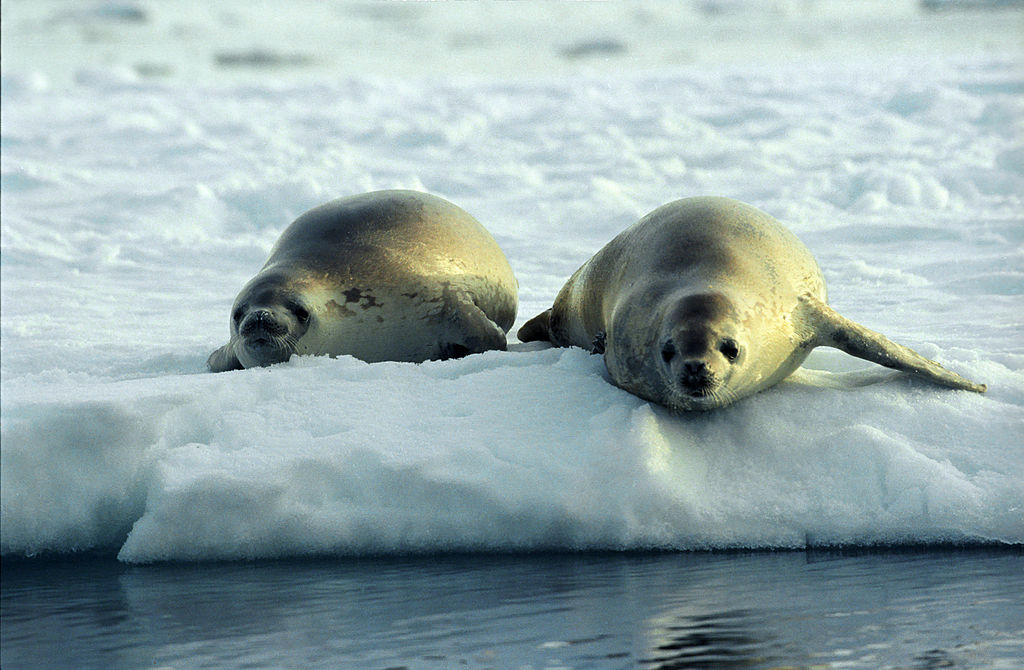